Primary Amenorrhea
Dr. Humera Noreen 
Associate Professor
OB/GYN HFH
Prof. Umar’s Model of Teaching Strategy
Self Directed Learning Assessment Program
First Ten Minutes
Objectives :
To cultivate critical thinking, analytical reasoning, and problem-
solving competencies.
To instill a culture of self-directed learning, fostering lifelong
learning habits and autonomy.
How to Assess?
➢
Ten randomly selected students will be evaluated within the first 10 minutes of the lecture through 10 multiple-choice questions (MCQs) based on the PowerPoint presentation shared on Students Official WhatsApp group, one day before the teaching session.
➢
The number of MCQs from the components of the lecture will follow
the guidelines outlined in the Prof. Umar model of Integrated Lecture.
Component of LGIS
Core Know ledge
Horizontal Integration
Vertical Integration
Spiral Integration
1-2
No of MCQs
1
1
6-7
Professor Umar Model of Integrated Lecture
3
SEQUENCE OF LGIS
Female Reproductive System
External organs
Internal organs
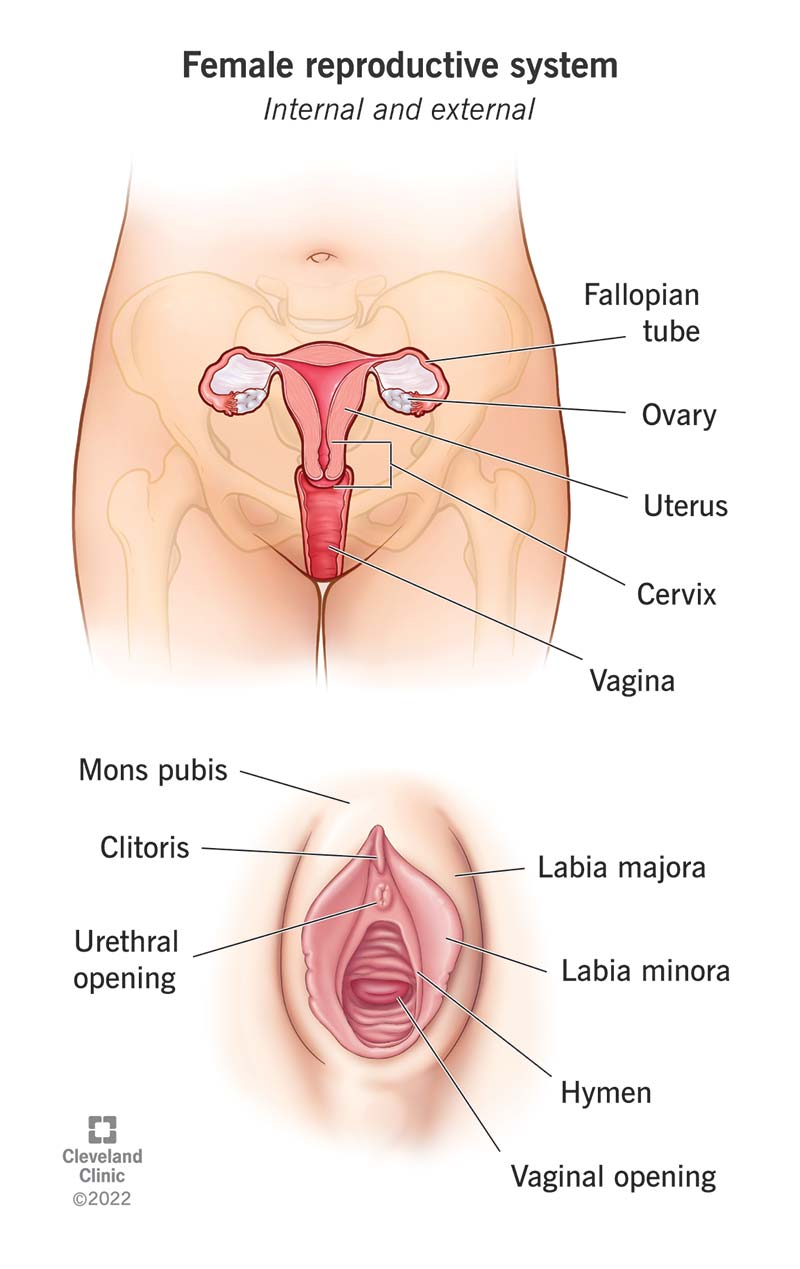 Sexual Differentiation
The presence or absence of Y chromosome which determines whether the undifferentiated gonad becomes a testis or ovary
SRY-sex determining region of Y chromosome
Ovarian Differentiation
XX chromosome
DAX1
(gene which determine the gonad to become an ovary)
The Gonads-Indifferent Stage
10
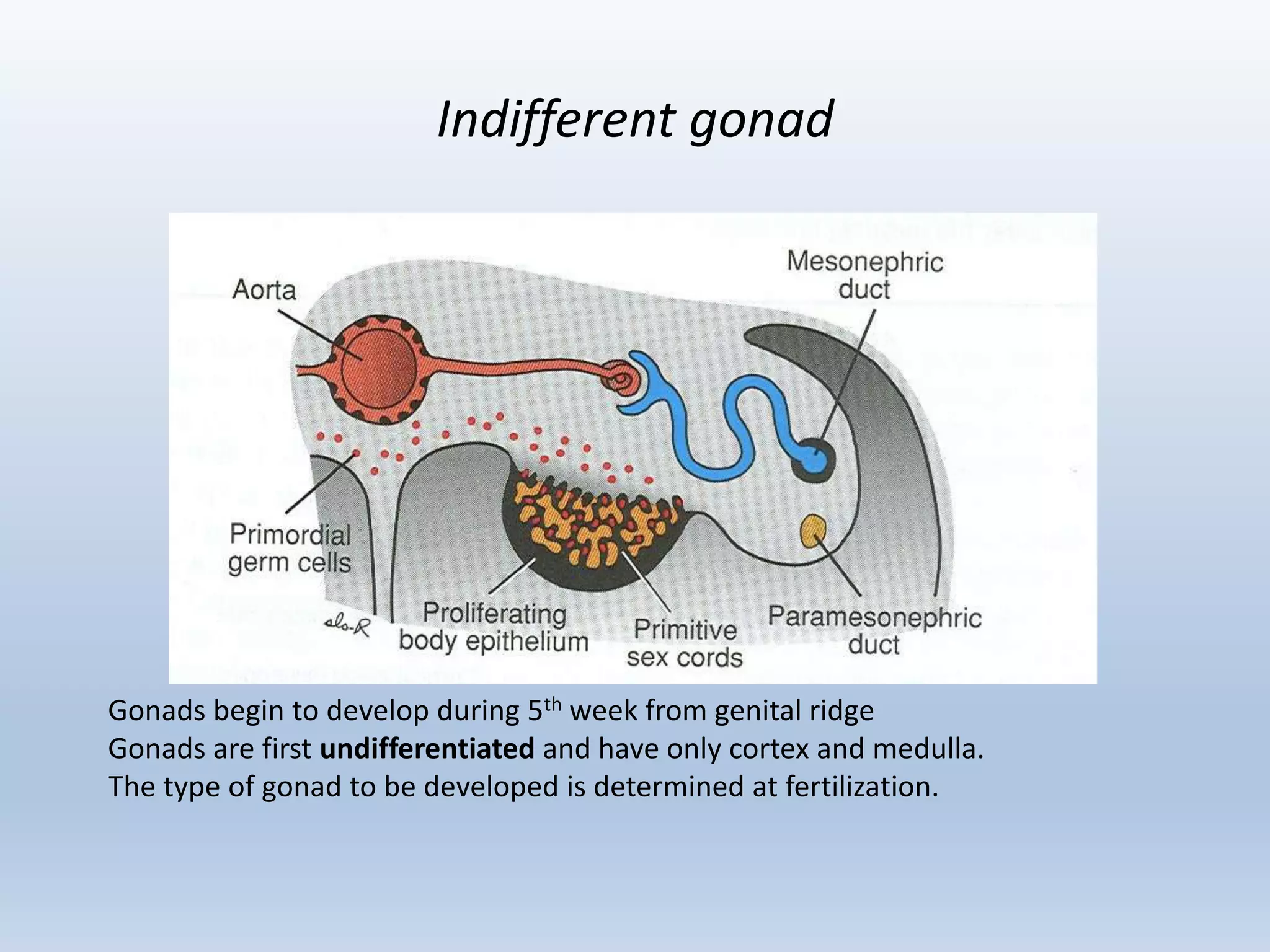 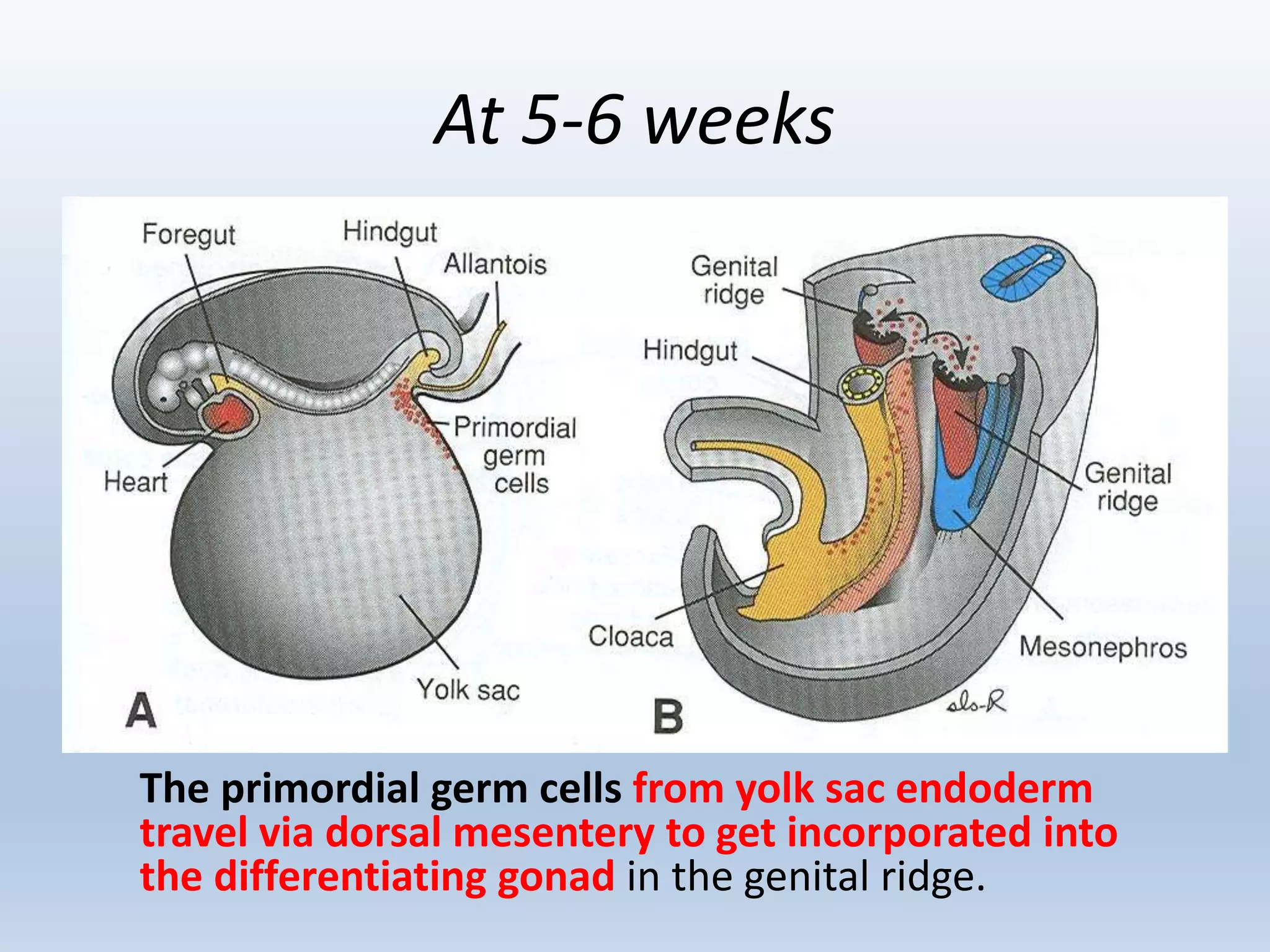 Development of genital organs
Paramesonephric ducts or Mullerian ducts
Uterus, fallopian tubes and upper1/3rd of vagina develop from para-mesonephric ducts.
Lower 2/3rd of vagina develop from urogenital sinus.
Puberty
“The process of reproductive and sexual development and maturation that changes a child into an adult”.
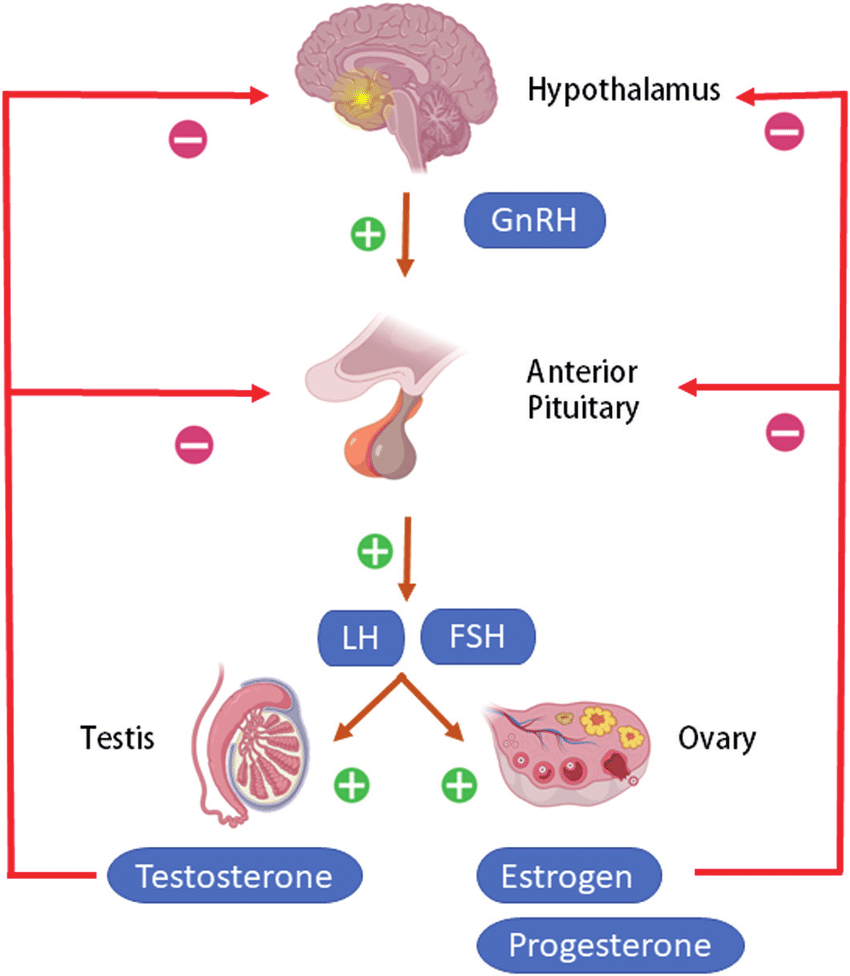 HPO Axis
[Speaker Notes: Active during fetal life and quiescent during childhood. Reactivation leads to sexual maturation]
Sequence of pubertal development
Maintenance of normal menstrual cycle
Primary Amenorrhea
1.  Normal secondary sexual characteristics
uterus present
Outflow tract obstruction
Imperforate hymen
Transverse vaginal septum
Vaginal atresia
Cervical stenosis
Mullerian agenesis
Imperforate hymen
Sign and symptoms
Amenorrhea
Cyclical lower abdominal pain
Abdominal lump
Retention of urine
Bulging bluish membrane at the introitus
Treatment : Cruciate incision over bulging hymen
Transverse vaginal septum
Vagina fails to cannulate the upper and lower parts of the vagina are separate.
Abdominal mass with blind ending vagina bulging  pink not blue membrane. 
Hymenal remnants are often seen separately.
Treatment: Excision of septum or hysterectomy (high vaginal septum)
1. Normal secondary sexual characteristics
uterus present ( normal anatomy)
Hypothalamic
Excessive exercise, weight loss and stress.
 Hypothalamic lesions (craniopharyngioma, glioma)
 Head injuries. 
 Kallman’s syndrome.
 Systemic disorder i.e, sarcoidosis , TB
 Drugs: HRT or dopamine antagonists.
Constitutional delay .
[Speaker Notes: Kallman’s syndrome (X-linked recessive condition resulting in deficiency in GnRH causing underdeveloped genitalia).]
Pituitary
Adenomas (prolactinoma is most common)
Iatrogenic damage (surgery or radiotherapy).
Congenital failure of development.
Pituitary adenoma
Ovarian
Polycystic ovary syndrome (PCOS)
Premature ovarian failure (POF)
Gonadal dysgenesis
Polycystic ovary
1. Normal secondary sexual characteristics
uterus absent
46 XX
                                                                 


 
Meyer-Rokitansky Kuster-Hauser syndrome
46XY and female phenotype 
 


 
Failure of testicular      development
Enzymatic failure to produce androgen
Androgen receptor absence or failure to function
Meyer-RokitanskyKuster-Hauser syndrome
Second most common cause 
Ovaries normal
Normal female external genitalia but a blind ending vaginal dimple which is usually not more than 1.5 cm in depth.
uterine development is rudimentary
Associated with renal and skeletal abnormalities.
[Speaker Notes: Secondary sexual characteristics are normal as would be expected as ovarian function is unaffected]
Androgen insensitivity syndrome (46XY)
Phenotypically female with normal breast development (peripheral conversion of androgen to estrogen)
Scanty pubic hair.
Vulva is normal and the vagina is usually short. 
Uterus and tubes are absent.  
Testes are usually found in the lower abdomen
[Speaker Notes: Structural abnormality of androgen receptor
the masculinizing effect of testosterone during normal development is prevented and patients are phenotypically female with normal breastdevelopment]
Androgen insensitivity syndrome (46XY)
Treatment 
Reared as female and treatment is removal of gonads and HRT with CEE 0.625mg for secondary sexual characteristics.
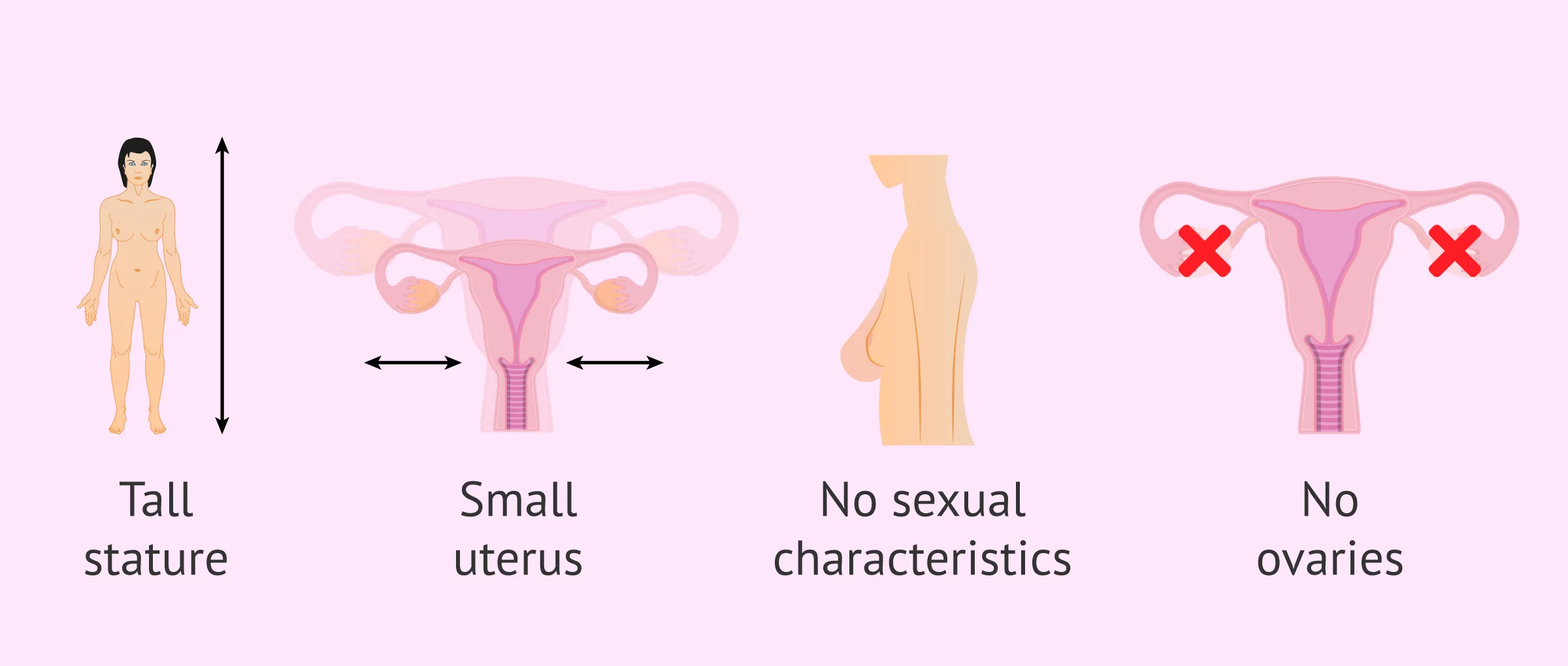 Constitutional delay
Normal secondary sexual characteristics.
No anatomical or endocrine anomaly
Immature pulsatile release of GnRH
These women eventually menstruate spontaneously as the maturation
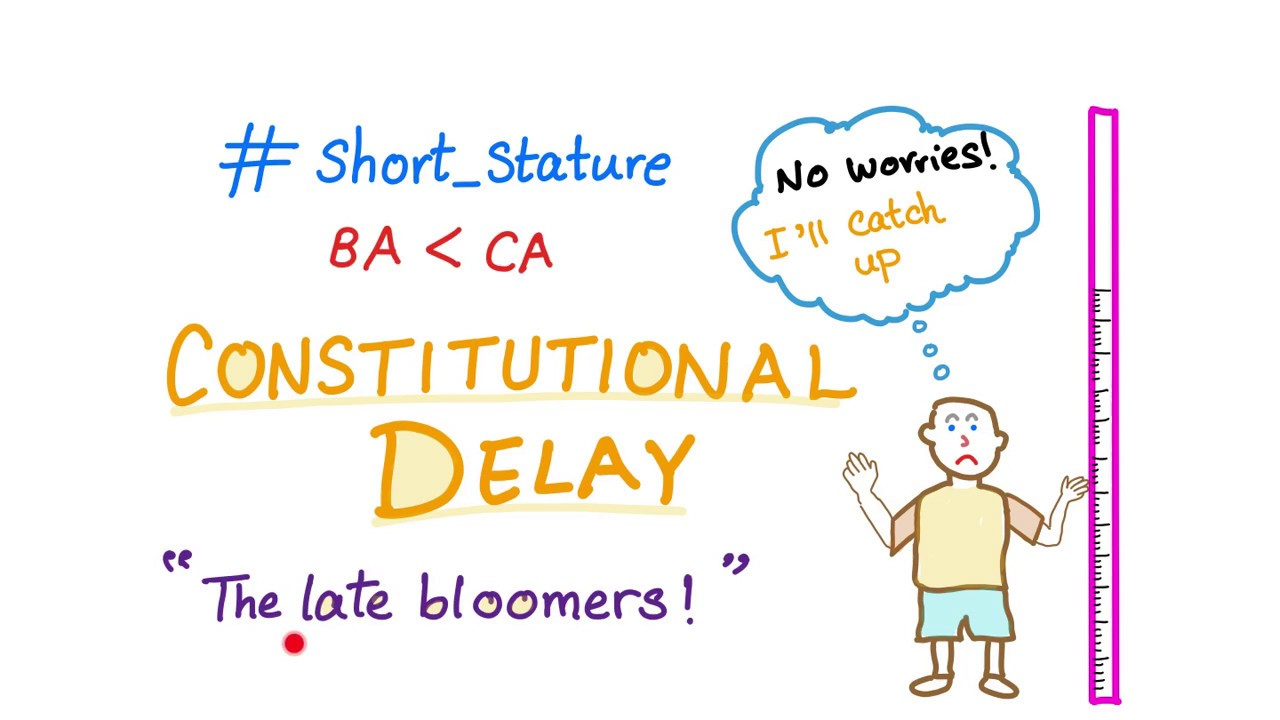 2. Secondary sexual characteristics absent
normal height
Causes
Isolated GnRH deficiency ( Olfactogenital syndrome ,Kallman’s syndrome)
Weight loss, anorexia, excessive exercise
Hyper prolactinemia
Gonadal agenesis
Gonadal dysgenesis
Ovarian failure
XY enzymatic failure
Galactosemia
2B.Secondary sexual characteristics absent
short height
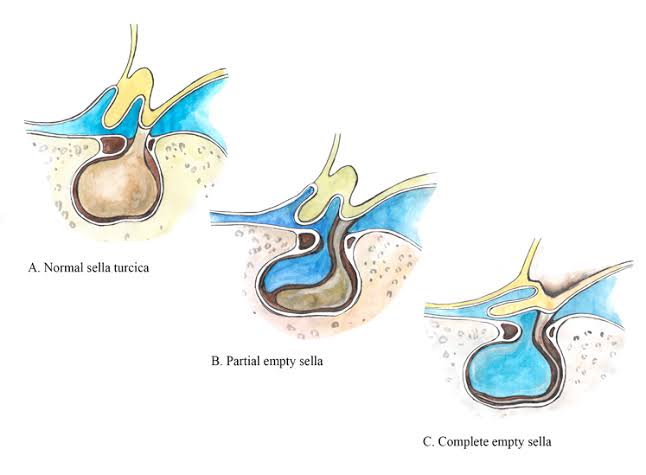 Turner syndrome
Loss of X chromosome at 23rd pair (45XO)
Incidence 3 in 10000 full term births
Vagina and uterus are present
Poor breast development 
Little or no pubic and axillary hair
Treatment short course of estrogen and progesterone
3.Heterosexual development
Congenital adrenal hyperplasia(46XX)
Treatment : steroid replacement
How to approach
History
Childhood growth and development, Head injury
Age at menarche of the patient's mother and sisters
Pubic and axillary hair, breast development
Excessive weight gain or loss, exercise, headache, galactorrhea, heat and cold intolerance, visual disturbances
Cyclical abdominal pain
Loss of sense of smell (Kallman syndrome)
Chronic illness, trauma, surgery, and medications
Sexual history, Drug history, Chemotherapy, Radiotherapy,
Examination
GPE
Height , weight, secondary sexual characteristics , galactorrhea , thyroid
Abdominal examination
Palpable mass in case of outflow obstruction
Local examination
Imperforate hymen : blue membrane
Low vaginal septum: Thick, pink septum
Absent vagina: No vaginal opening or dimple
Short vagina
Imperforate hymen
Investigations
USG 
 Size of ovaries 
 Ovulation status 
 Uterus size
Hormonal profile 
LH ,FSH
Estrogen
TFTs
Prolactin, 
Testosterone
MRI pelvis
karyotyping
Buccal smear and  polymorph leucocytes for chromatin positive (XX) or chromatin negative (XO).
Family medicine
Detailed history and thorough examination help in reaching the cause of primary amenorrhea.
Avoid unnecessary expensive investigations.
When constitutional delay is the cause of primary amenorrhea, parents n patient should be reassured and unnecessary investigations and interventions should be avoided.
Bioethics
Cases of primary Amenorrhea should be dealt with extreme care.
 Parents should be counseled in detail regarding the impact of this condition on future sexual life and fertility especially in cases of Mullerian agenesis and androgen insensitivity syndrome.
Timely treatment of outflow obstruction can prevent retrograde menstruation causing endometriosis and pelvic adhesions.